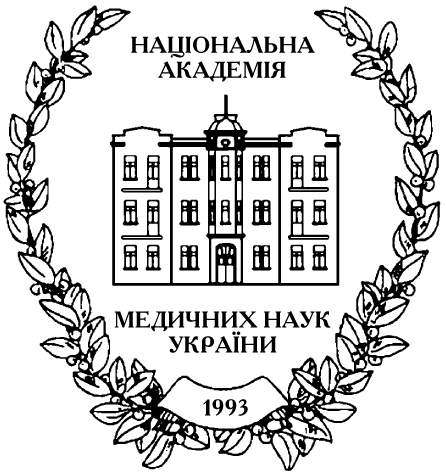 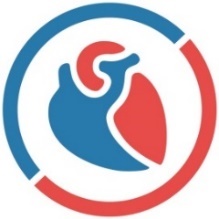 Державна установа «Національний інститут серцево-судинної хірургії імені М. М. Амосова Національної академії медичних наук України»
ПАМ’ЯТКА АСПІРАНТУ

Початкові кроки
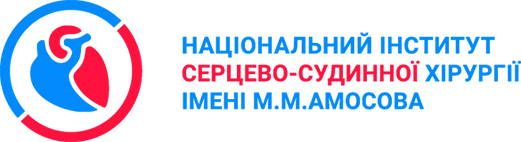 Основний нормативні документи підготовки аспірантів:  
Постанова Кабінету Міністрів України від 23.03.2016 р. №261 “Про затвердження Порядку підготовки здобувачів вищої освіти ступеня доктора філософії та доктора наук  у закладах вищої освіти (наукових установах)” із змінами і доповненнями, внесеними постановою Кабінету Міністрів України від 03.04.2019 р. №283;
Постанова Кабінету Міністрів України від 12.01.2022 р. №44 “Про затвердження Порядку присудження ступеня доктора філософії та скасування рішення разової спеціалізованої вченої ради закладу вищої освіти, наукової установи про присудження ступеня доктора філософії”
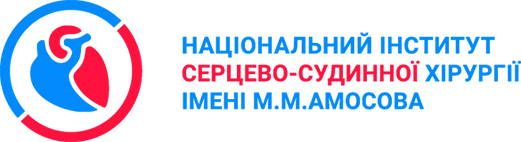 З питаннями, що виникають під час вступу і навчання в аспірантурі, аспіранти можуть безпосередньо звертатись до:
 відповідального секретаря Приймальної комісії, 
д-ра мед. наук, ст. дослідника 
Андрущенко Тетяни Анатолівни: 
електронна скринька: imp-cys@ukr.net
тел. +380503124814;
адреса: навчально-науковий відділ, 2-й поверх головного корпусу ДУ “НІССХ ім М. М. Амосова НАМН України”
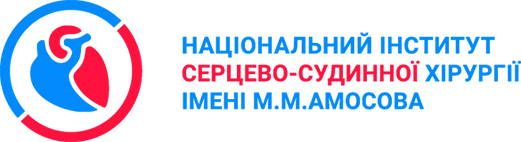 З питаннями, що виникають під час вступу і навчання в аспірантурі, аспіранти можуть безпосередньо звертатись до:
 вченого секретаря Інституту, 
канд. мед. наук., с.н.с. Рибакової Олени Вадимівни : 
електронна скринька: elena.v.rybakova@gmail.com 
тел. +380442754300 ;
адреса: адміністрація, 1-й поверх головного корпусу ДУ “НІССХ ім М. М. Амосова НАМН України”
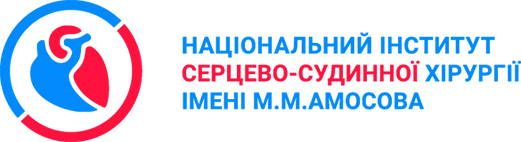 З питаннями, що виникають під час вступу і навчання в аспірантурі, аспіранти можуть безпосередньо звертатись до:
 заступника директора з наукової роботи, 
д-ра мед. наук, професора, чл.-кор.НАН України, 
академіка НАМН України  Руденка Анатолія Вікторовича: 
електронна скринька: avrudenko@i.ua 
тел. +38044 2754300;
Адреса: відділ хірургічного лікування ІХС, 5-й поверх головного корпусу ДУ “НІССХ ім. М. М. Амосова НАМН України”
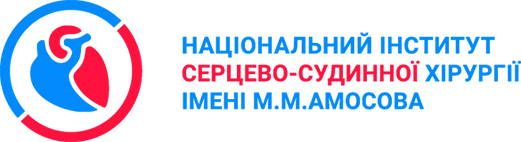 Уповноважена особа з питань запобігання корупції, протидії різним проявам дискримінації та сексуальним домаганням в ДУ “НІССХ             ім. М. М. Амосова НАМН України”            головний радник з питань запобігання та виявлення корупції : Юрченко Петро Петрович 

електронна скринька: info@amosovinstitute.org.ua  
тел. +38067 4662160;
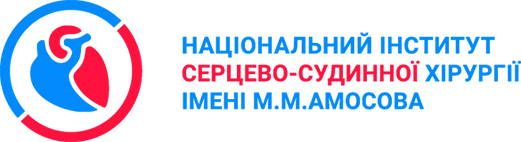 Термін навчання в аспірантурі – 4 роки
Як приклад з 01.11.2020 р. по 31.10.2024 р.;
За спеціальністю 222 Медицина спеціалізація “Серцево-судинна хірургія”;

Термін планування дисертації – 2 місяці з дня зарахування на навчання;

Інформація щодо навчання знаходиться за посиланням на сайті - www.amosovinstitute.org.ua
 ДУ “НІССХ ім М. М. Амосова НАМН України” – Наука – Підготовка кадрів – Підготовка докторів філософії
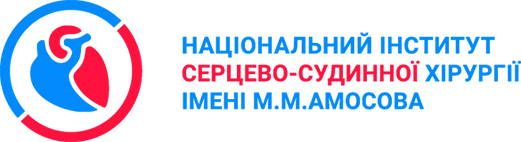 Особа, яка відповідає за реалізацію освітньо-наукової програми по підготовці аспірантів – 
ГАРАНТ освітньо-наукової програми - 222 Медицина, спеціалізація “Серцево-судинна хірургія”:  
д-р мед. наук, професор, чл-кор.НАН України, академік НАМН України, 
віце-президент НАМН України, 
директор ДУ “НІССХ 
ім. М. М. Амосова НАМН України” – 
Василь Васильович Лазоришинець
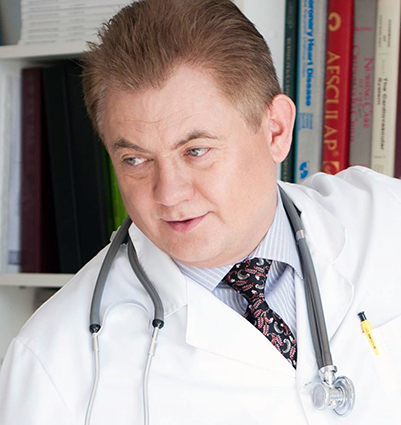 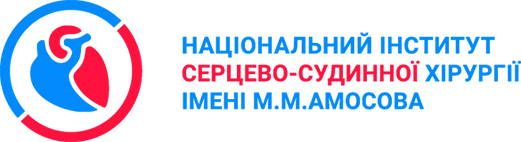 Етапи планування дисертаційного дослідження:
1) засідання структурного підрозділу – прикріплення аспіранта до відповідного наукового або структурного підрозділу Інституту за профілем теми наукового дослідження. Отримання витягу про надання теми дисертації та прикріплення наукового керівника з урахуванням дотичності його публікацій;
Коли ? – на першому тижні з дати зарахування до аспірантури;
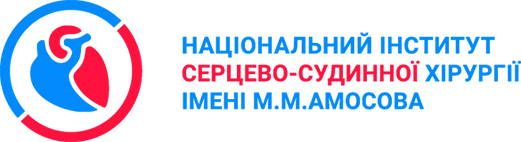 Етапи планування дисертаційного дослідження:
2) Засідання Проблемної комісії ДУ “НІССХ ім. М. М. Амосова НАМН України” – отримання витягу про відповідність анотації дисертації паспорту спеціальності та рекомендацію на розгляд комісії з питань біоетики та медичної етики;
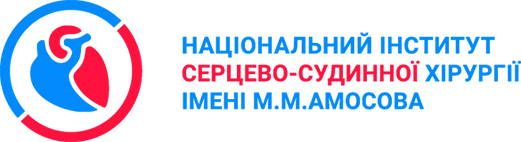 Етапи планування дисертаційного дослідження:
3) – засідання комісії з питань біоетики та медичної етики;
Голова комісії, канд. мед. наук, с.н.с. – 
Сергій Васильович Сало
електронна скринька: info@amosovinstitute.org.ua 
тел. +38044 275 4322;
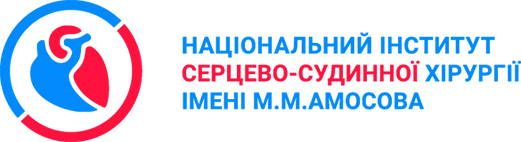 Етапи планування дисертаційного дослідження:
4) – провідний інженер з метрології – 
Стендик Ольга Василівна
електронна скринька: info@amosovinstitute.org.ua 
тел. +380934215009;
Отримання метрологічної довідки по повірці апаратури, яка буде використана під час виконання дисертаційної роботи;
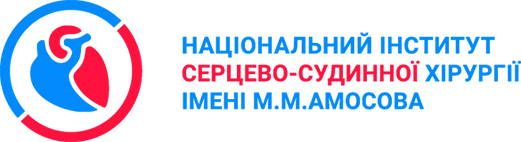 Етапи планування дисертаційного дослідження:
5) – патентний пошук , патентознавець – служба інтелектуальної  власності:  
Учений секретар, канд. мед. наук., с.н.с. 
Рибакова Олена Вадимівна : 
електронна скринька: elena.v.rybakova@gmail.com 
тел. +380442754300 ;
адреса: адміністрація, 1-й поверх головного корпусу ДУ “НІССХ ім М. М. Амосова НАМН України
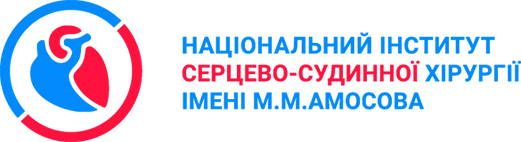 Перелік документів до особової справи, які мають бути подані до проходження затвердження теми дисертації, наукового керівника та індивідуального навчального плану аспіранта на Вченій раді Інституту:
Патентний пошук
Анотація на дисертацію
Календарний план роботи
Структурний план роботи
Витяг з протоколу засідання структурного підрозділу з питання затвердження теми дисертації
Витяг з протоколу проблемної комісії ДУ “НІССЇ ім М. М. Амосова НАМН України”
Метрологічний висновок
Витяг з протоколу комісії біоетики та медичної етики
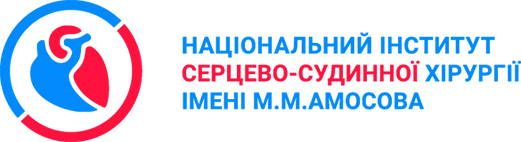 Вчена рада ДУ “НІССХ ім М. М. Амосова НАМН України” затверджує:
Індивідуальний навчальний план;
Індивідуальний план наукової роботи;
Тему дисертаційної роботи;
Наукового керівника;
Строки виконання дисертаційної роботи
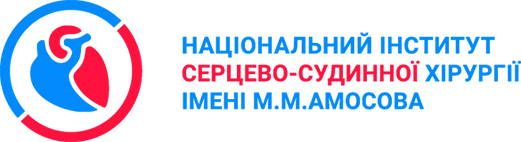 Двічі на рік проводиться проміжна атестація аспірантів по виконанню освітньо-наукової програми: 
1 – звіт на засіданні структурного підрозділу (наукового відділу) за І та ІІ півріччя;
2 – звіт на засіданні Вченої ради Інституту, який затверджує атестаційна комісія;
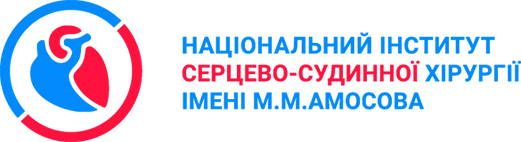 Захист дисертації на здобуття наукового ступеня “Доктор філософії “ повинен відбутися у термін навчання в аспірантурі (4 роки).
Бажаємо успіхів !
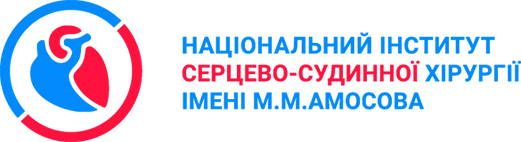 Ми були і є першими,
маємо залишатися лідерами !